Муниципальное бюджетное дошкольное образовательное учреждение детский сад №1 «Тополек»
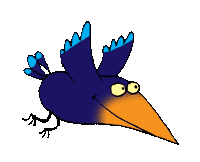 Проект 
«Наши друзья птицы»

Авторы проекта:
Воспитатели старшей группы
 Дрозд С.Н., Полякова Л.А.
Музыкальный руководитель Ераскина М.В.

слобода Родионово-Несветайская
2016
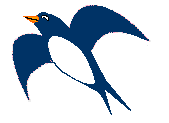 Аннотация проекта
Тип:  познавательно-творческий
Цель проекта: воспитывать у детей экологическое сознание, направленное на защиту и заботу о птицах.
Срок реализации: краткосрочный (3 недели)

Участники проекта: воспитатели старшей группы Дрозд С.Н., Полякова Л.А. дети старшей группы, родители воспитанников, музыкальный руководитель Ераскина М.В.
Актуальность проекта:
Современная действительность выдвинула перед обществом задачу формирования экологического мышления не в меньшей степени, чем компьютерного. И дети наши должны знать: общество без природы не проживет, не выживет. Одним из способов формирования у детей экологического мышления является реализация экологических проектов. Таковым является и проект «Наши друзья птицы».
      Планируемые результаты:
Расширение кругозора детей, получение новых знаний о жизни птиц;
Сформированность осознанного бережного отношения к природе и заботливого отношения к птицам;
Обогащение словарного запаса детей;
Новый уровень сплоченности детей, объединенных общей целью.
Содержание проекта
Подготовительный этап:
Обсуждение проекта, выяснение возможности и средств для реализации проекта;
Определение целей и задач проекта;
Подбор методической и художественной литературы, иллюстративного и музыкального материала по теме проекта;
Подбор материала для продуктивной деятельности;
Составление плана работы
Основной этап
Формы проведения:
-Занятия.
-Прогулки
-Дидактические и подвижные игры.
-Беседы.
-Наблюдения.
-Разучивание стихов, пословиц и поговорок
-Отгадывание загадок.
-Рассматривание иллюстраций.
-Викторины.
Реализация проекта по образовательным областям
Познавательное  развитие: рассматривание альбомов, дидактические игры, 
                   беседы
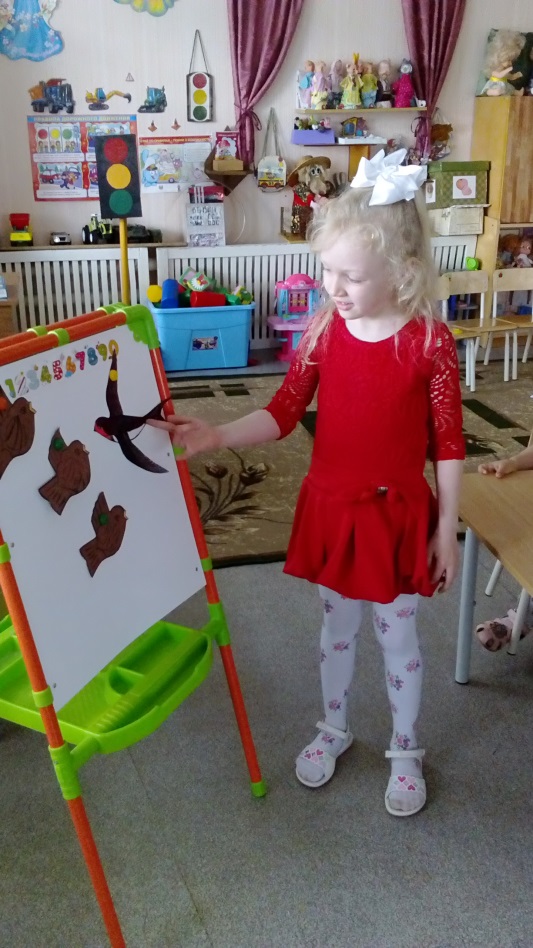 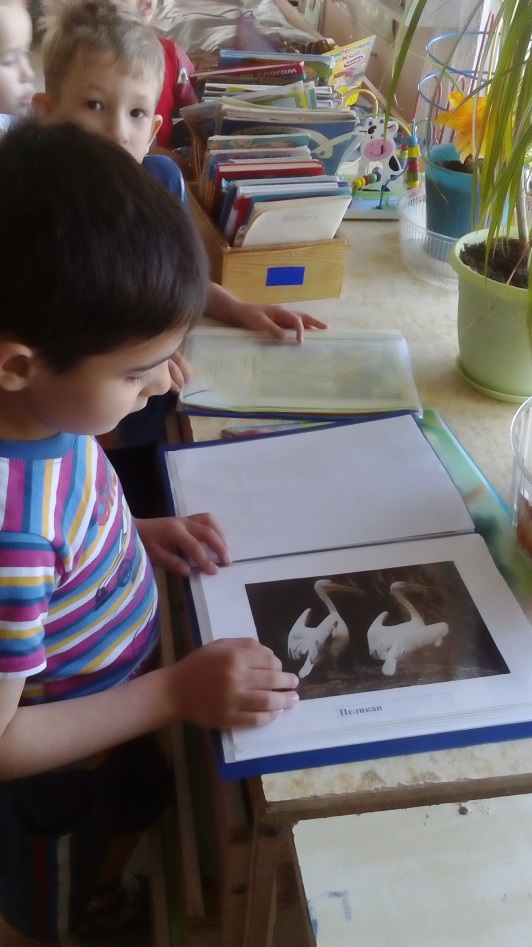 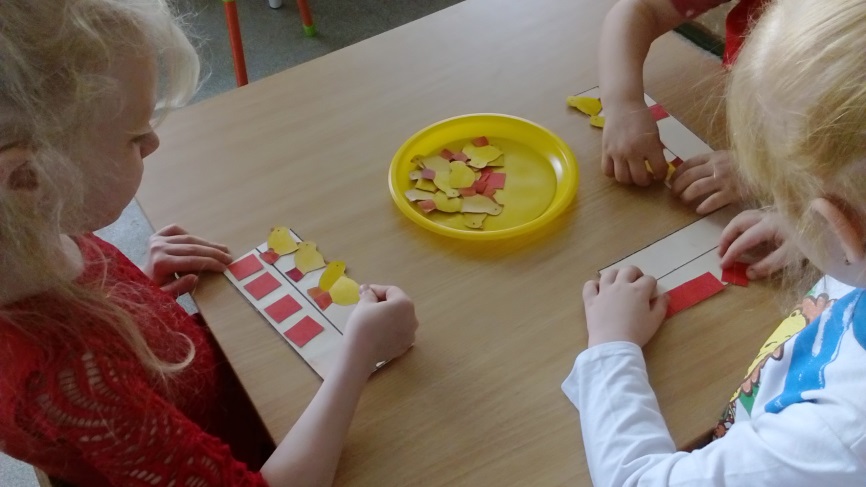 [Speaker Notes: Дидактические игры, рассматривание альбомов, беседы]
Речевое развитие
Составление рассказов, разгадывание загадок, разучивание стихотворений, пословиц, поговорок, пальчиковая гимнастика и др.
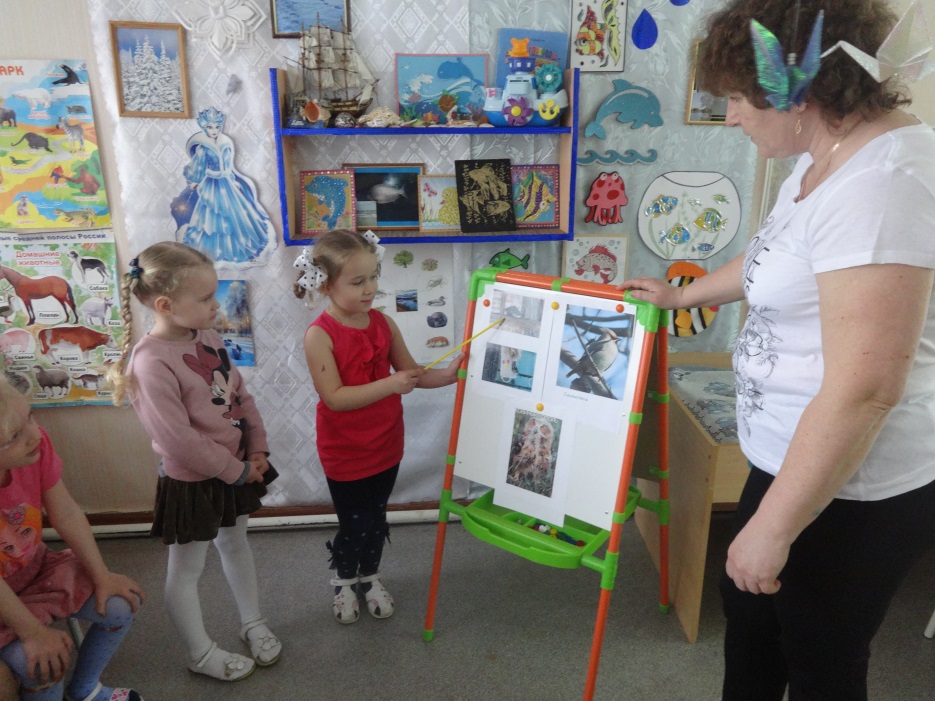 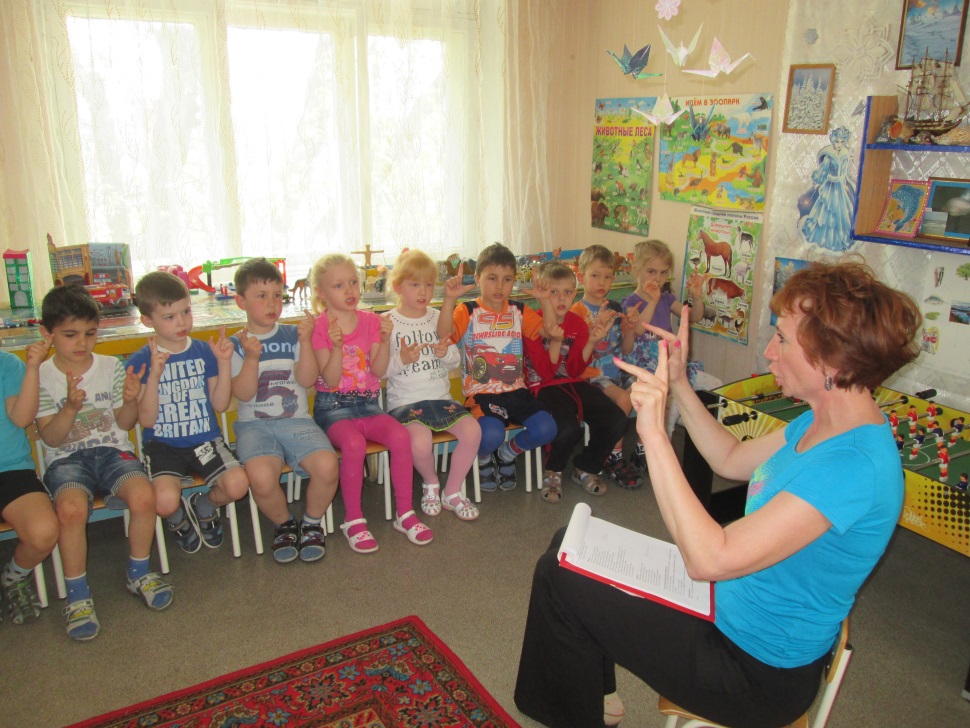 Социально-коммуникативное развитие
Сюжетно-ролевые игры, игры-драматизации, воспитание чувства сопереживания птицам.
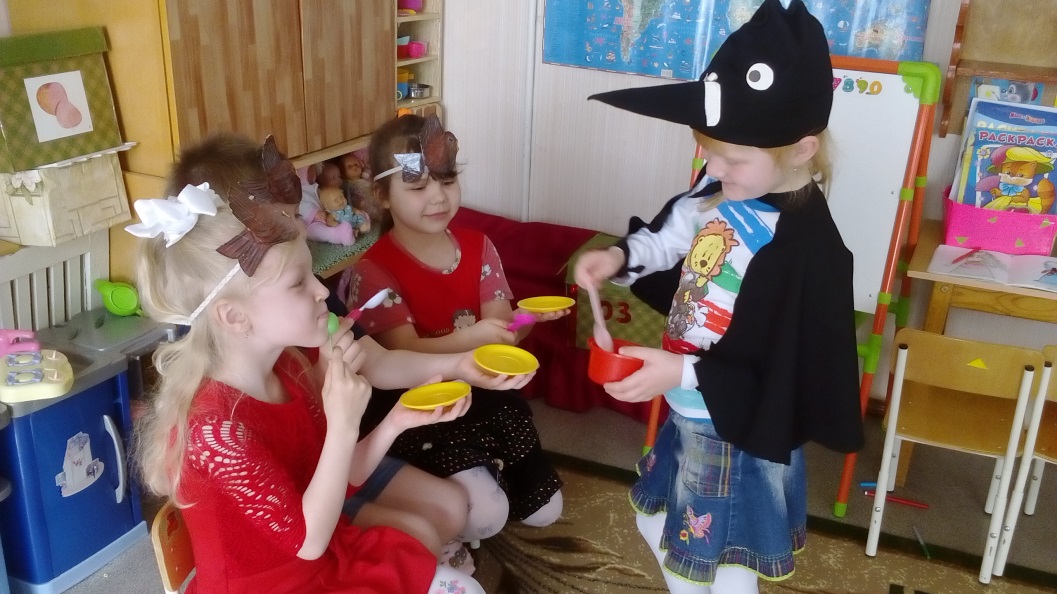 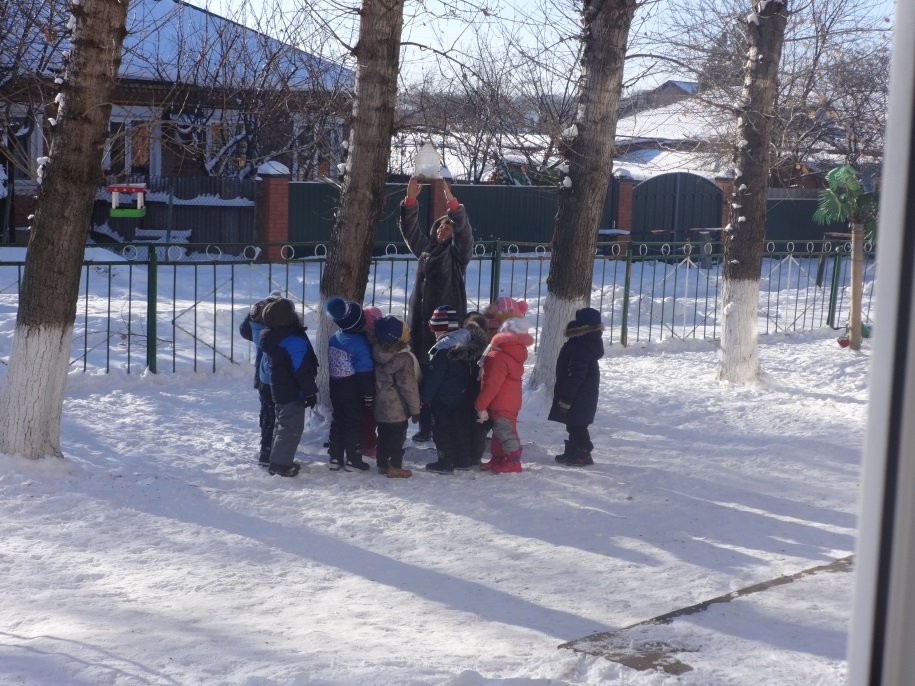 Художественно-эстетическое
Музыкальное воспитание: слушание  тематической музыки с применением ИКТ, разучивание песен о птицах, постановка характерных танцев.
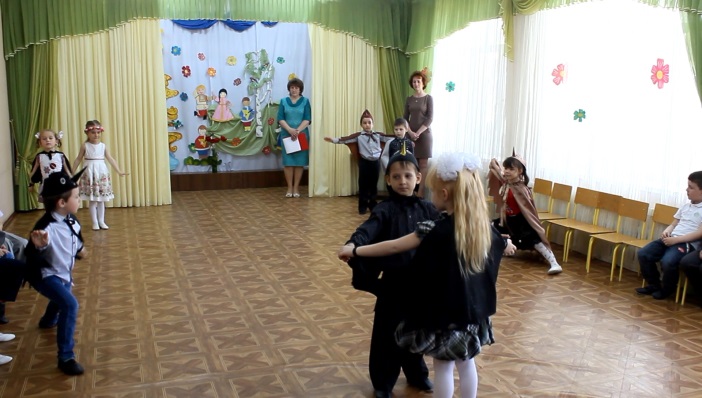 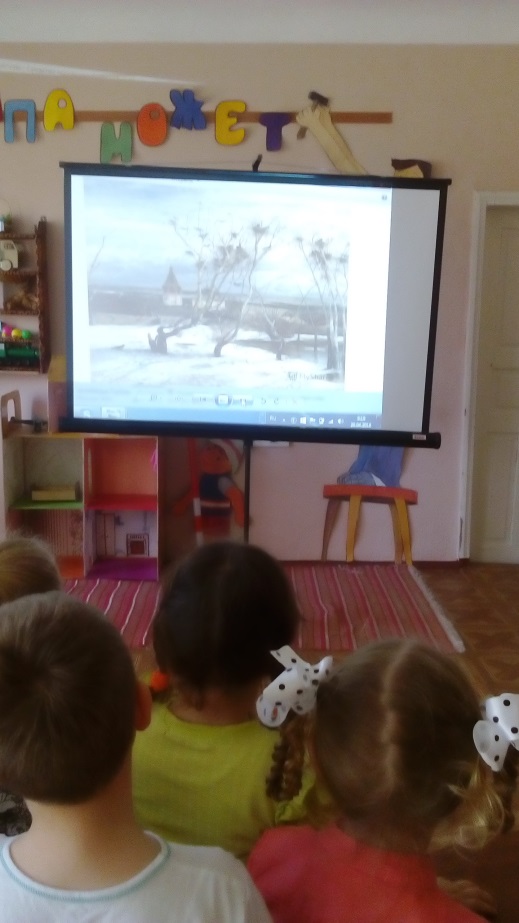 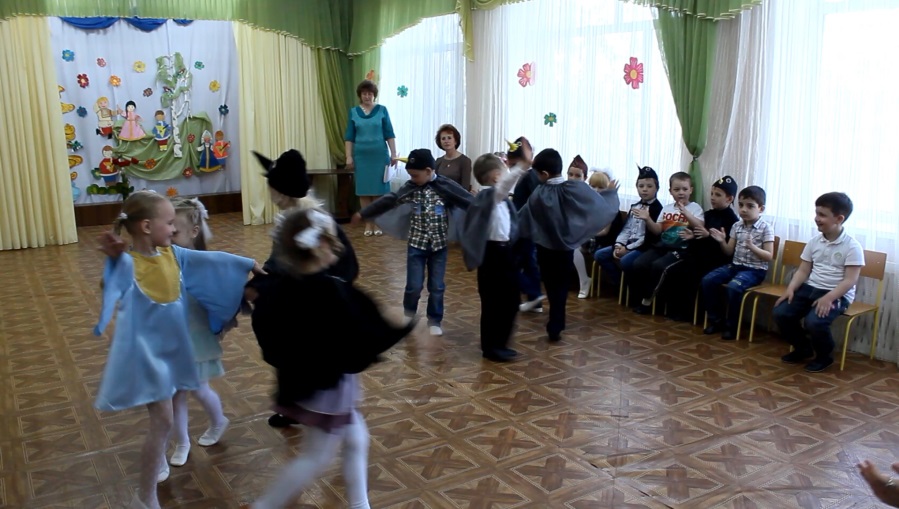 Изобразительная деятельность
Знакомство с творчеством художников, рисующих птиц, рисование на тему «Такие разные птицы».
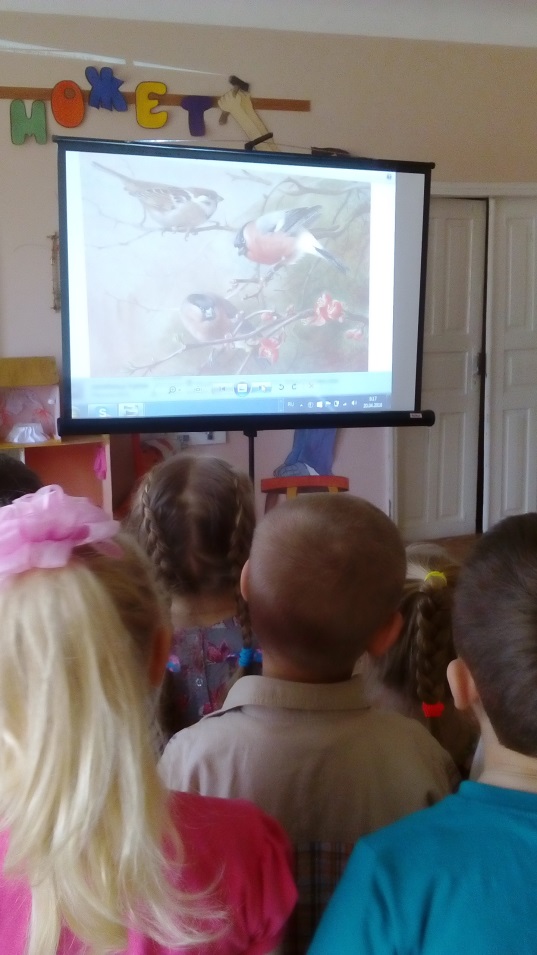 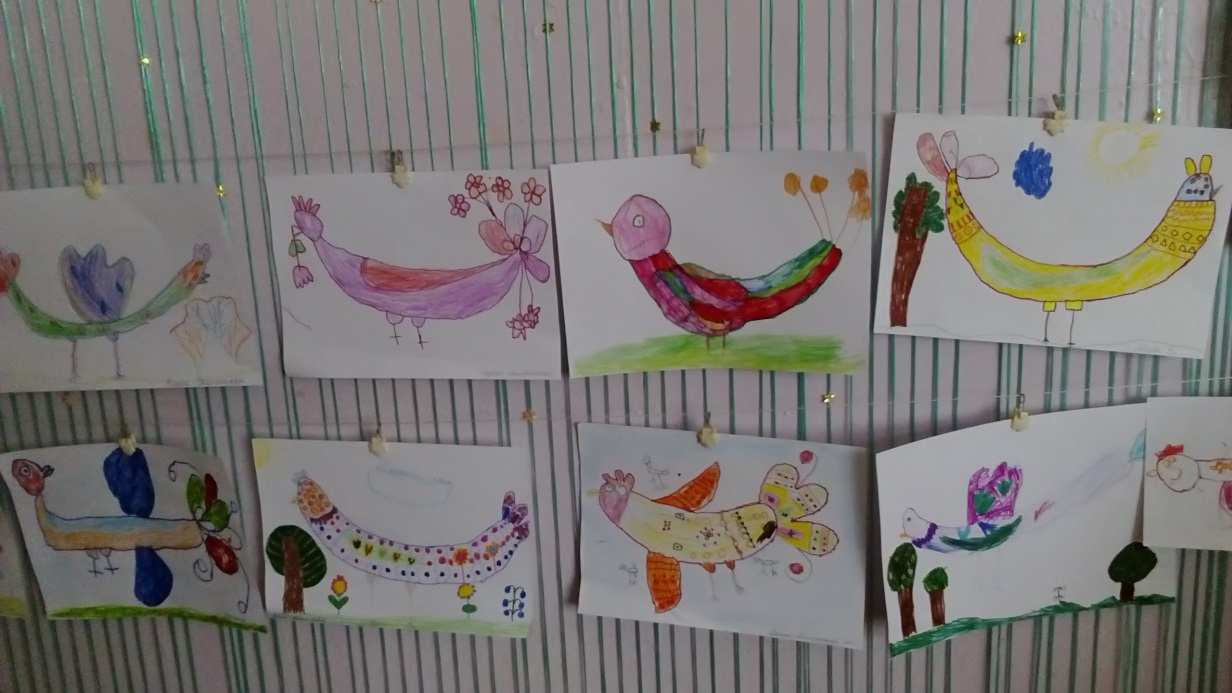 Продуктивная деятельность
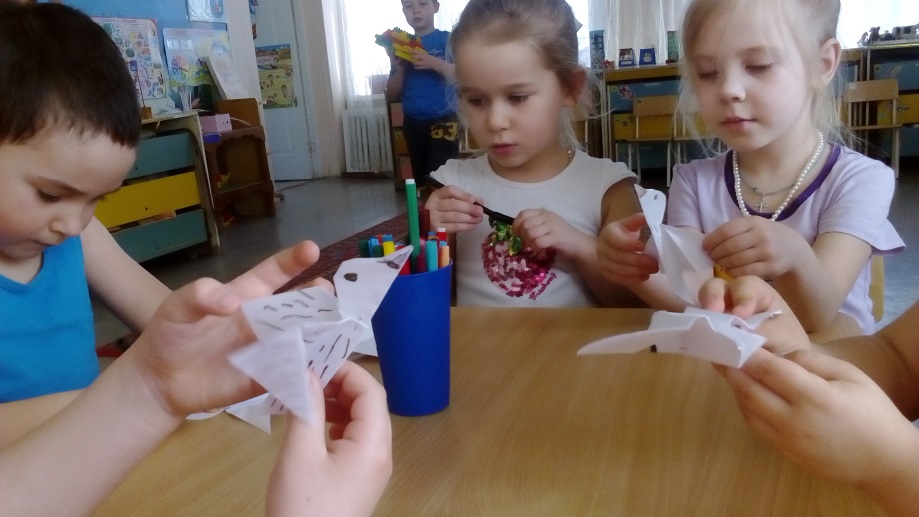 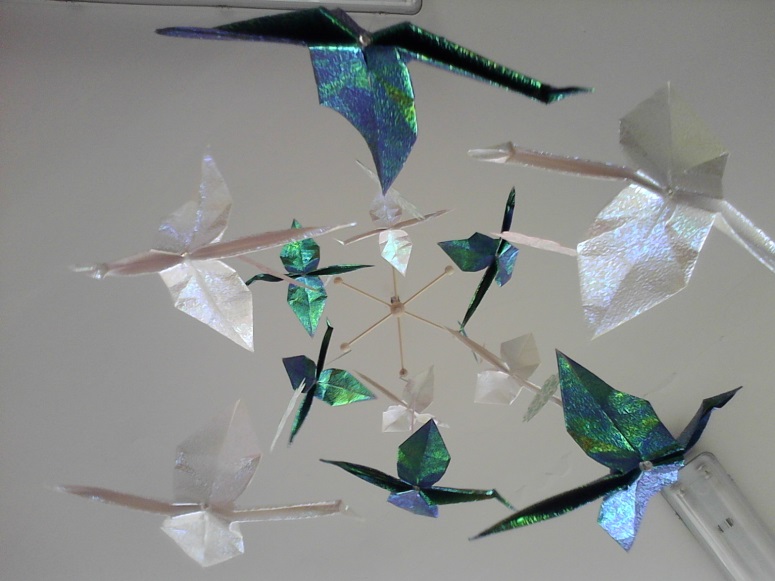 Физическое развитие
Подвижные игры, физминутки, комплекс утренней гимнастики, игровые упражнения.
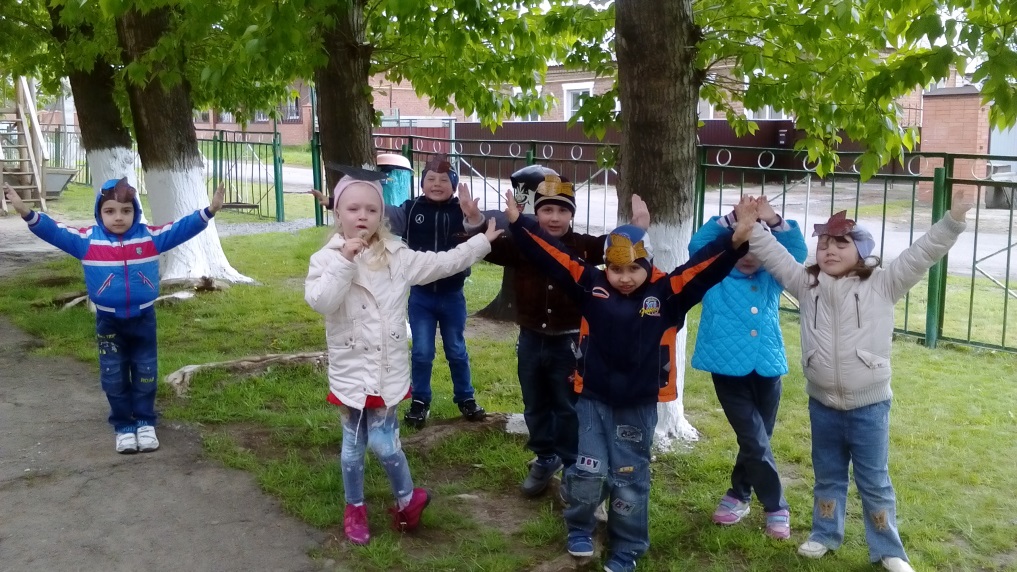 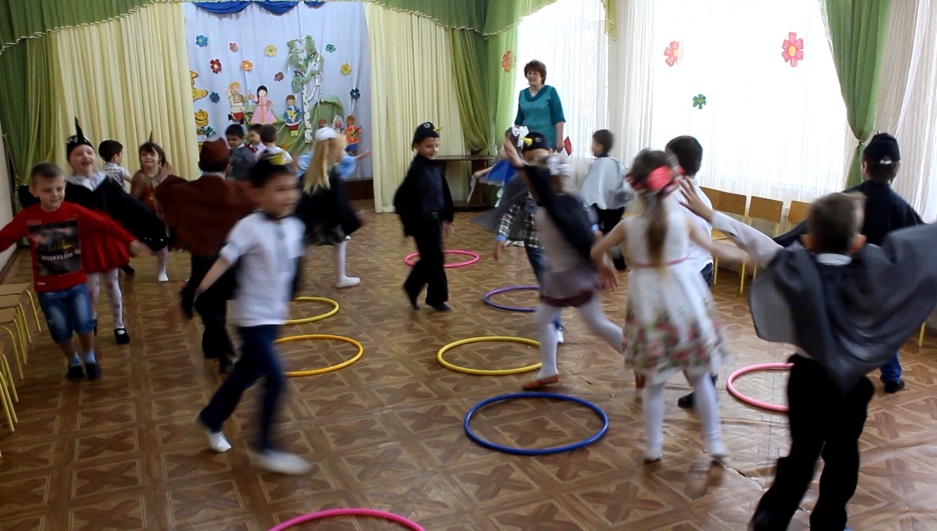 Работа с родителями
Консультации родителям «Вместе поможем птицам», изготовление совместно с детьми книжек-малышек «Мои пернатые друзья»
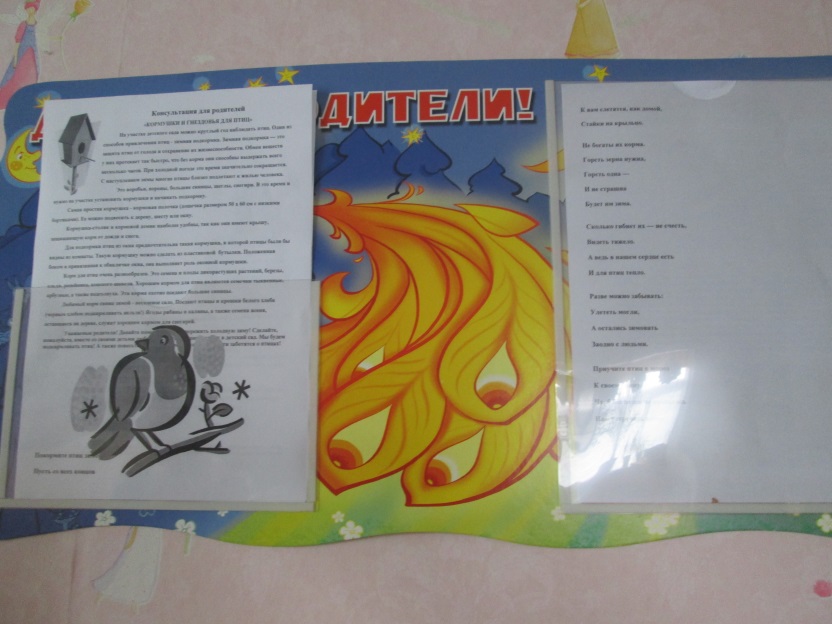 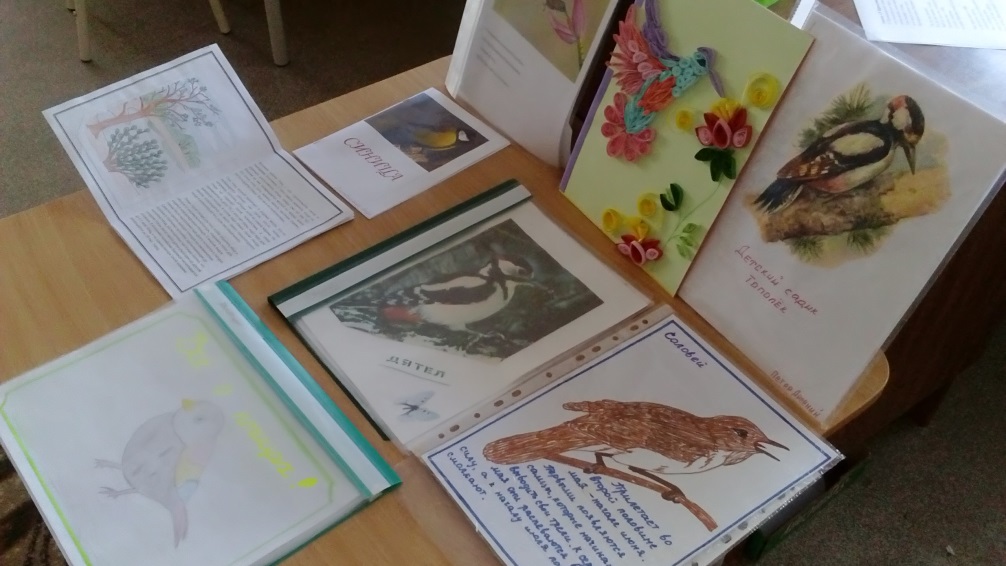 Заключительный этап
Праздник «Наши друзья птицы», создание стенгазеты «Наши пернатые друзья»
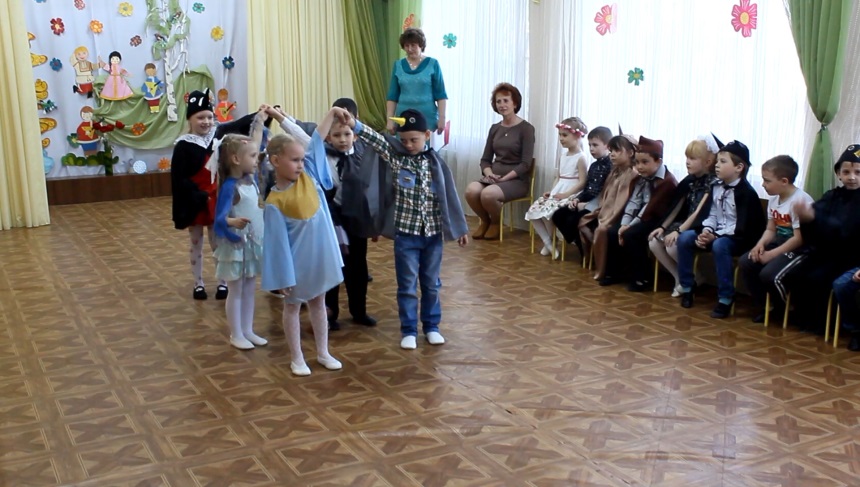 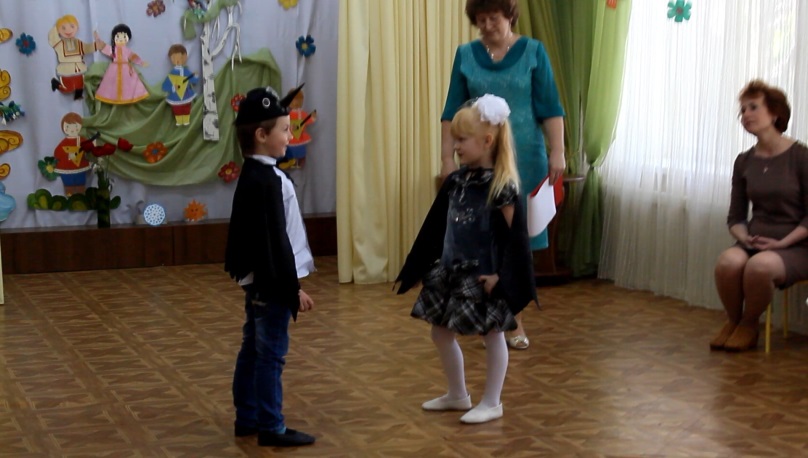 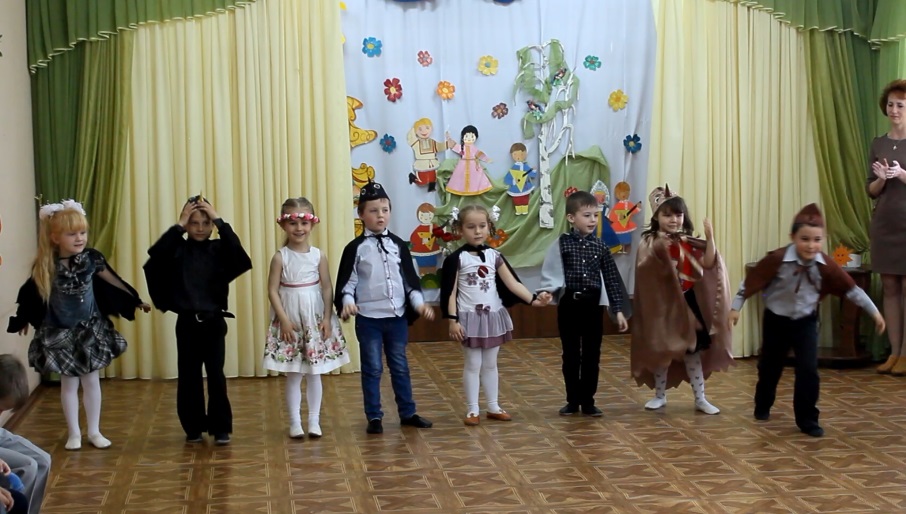 Достигнутые результаты
У детей сформированы:
Знания о жизни перелетных и оседлых птиц.
Представления о влиянии состоянии окружающей среды на птиц.
Навыки правильного поведения в природной среде.
Эстетическое отношение к окружающей действительности.
Чувство милосердия и гуманного отношения к живой природе.
Желание отражать впечатления, полученные в процессе общения с природой в изобразительной деятельности.
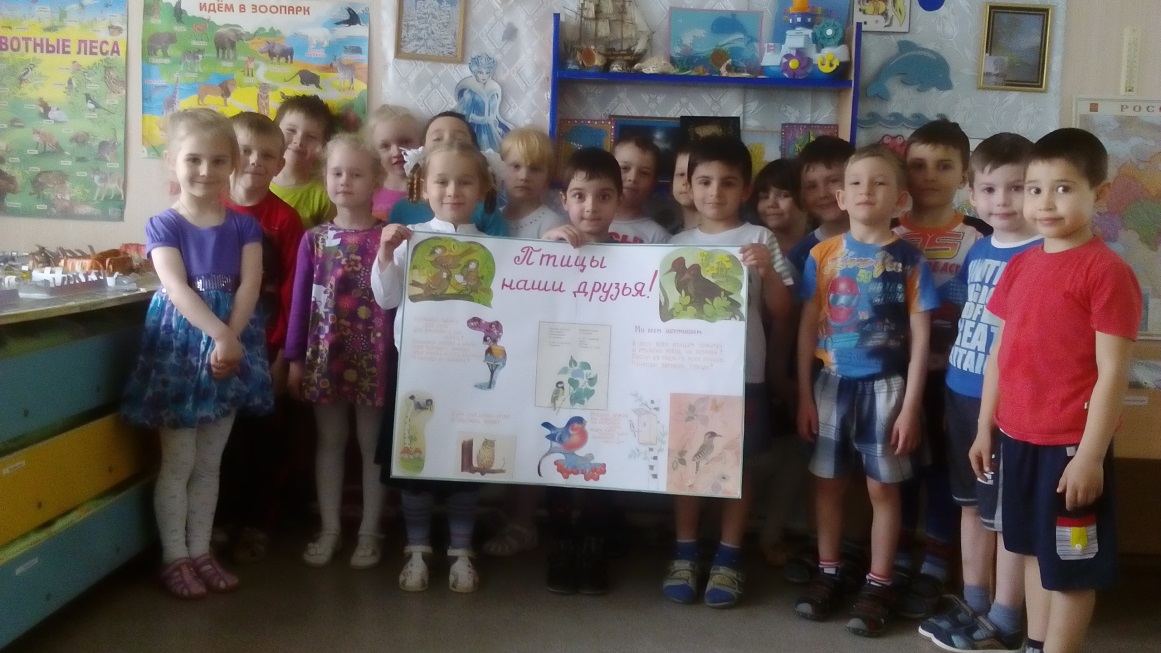 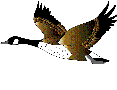 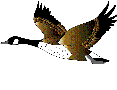 Спасибо за внимание!
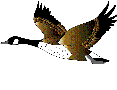 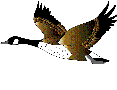 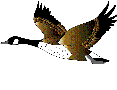 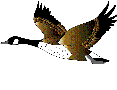